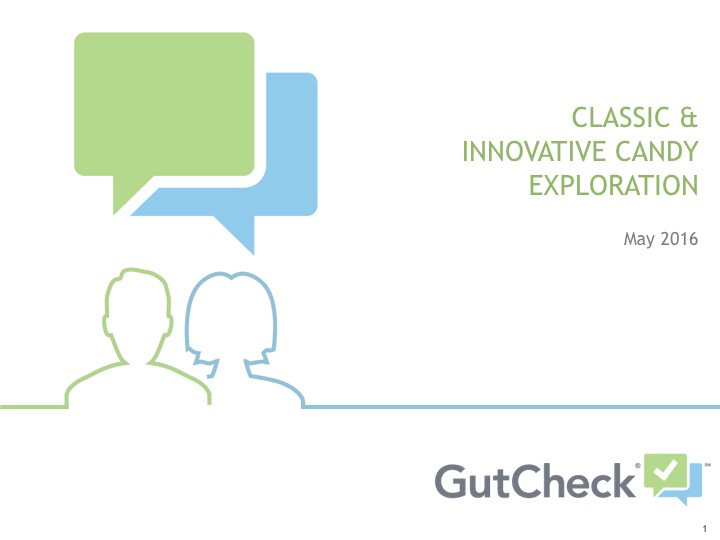 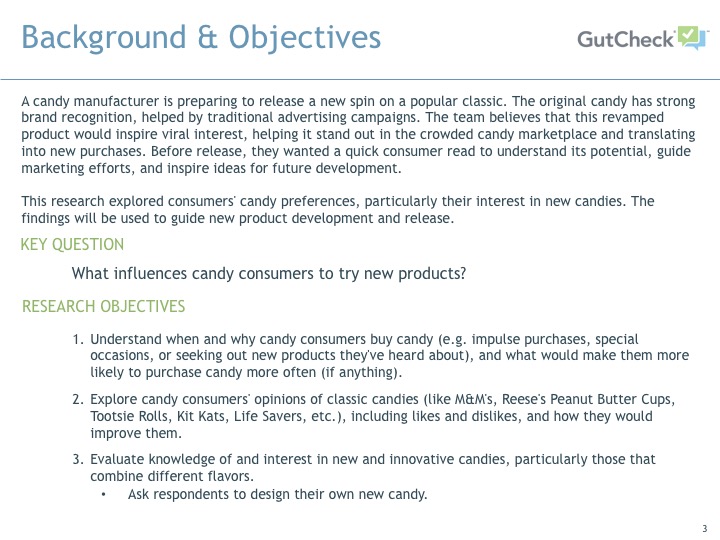 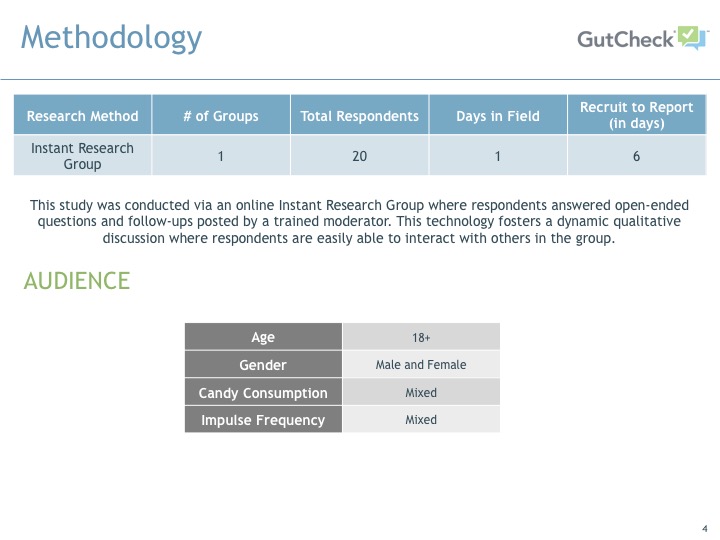 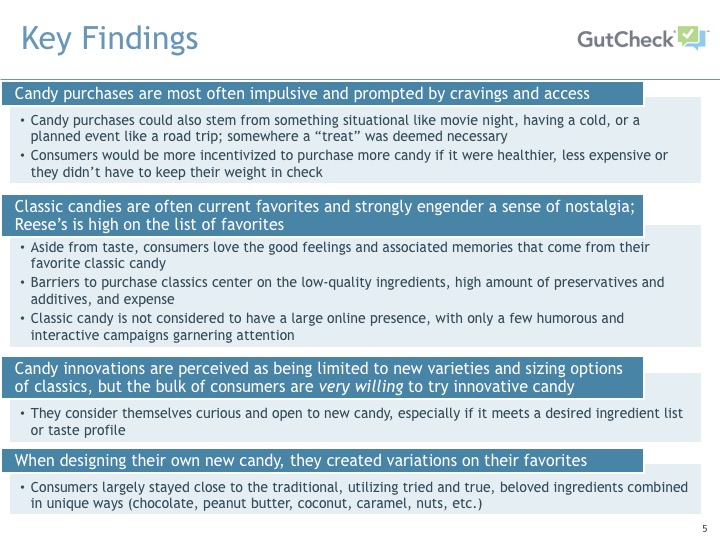 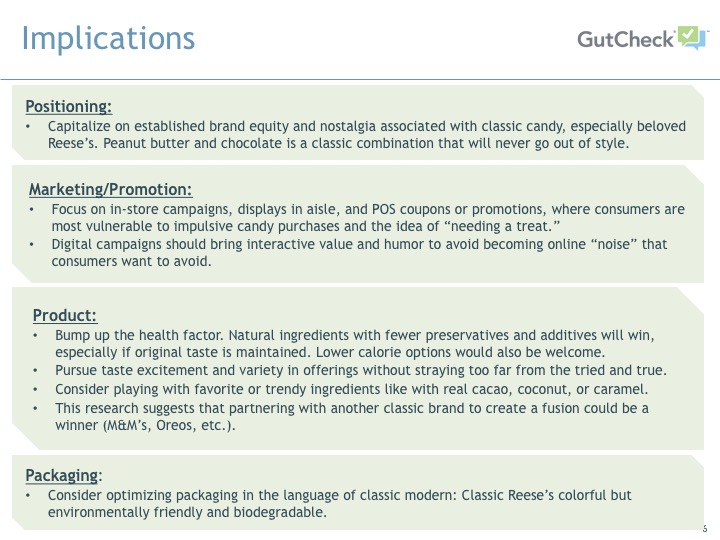 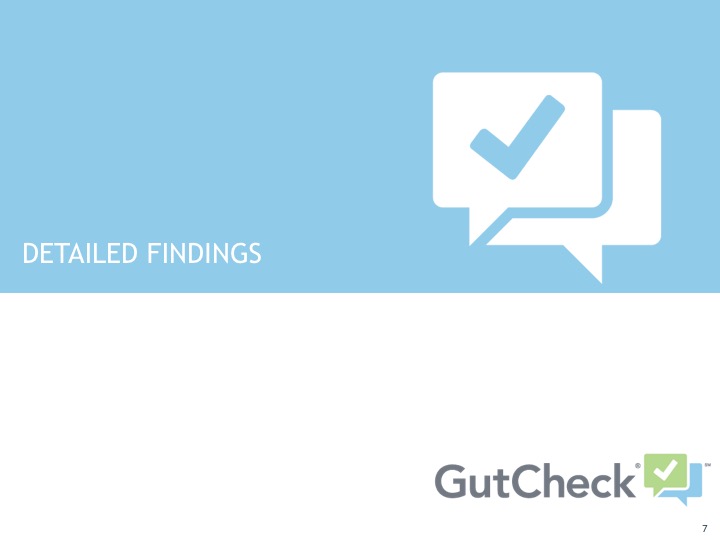 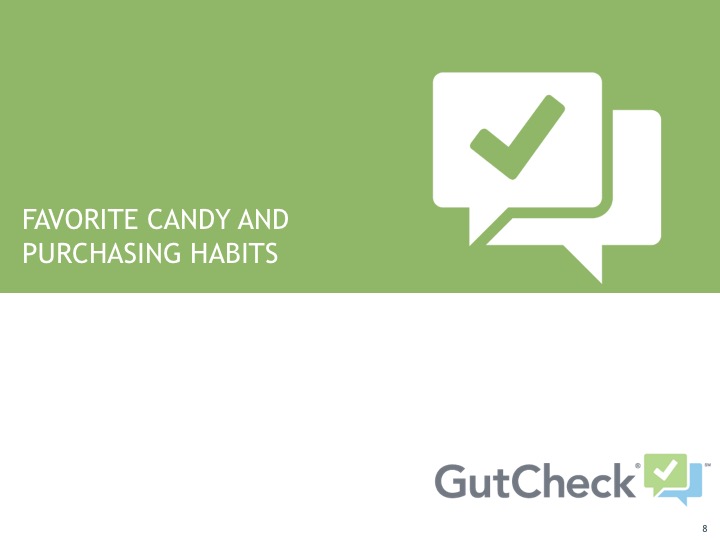 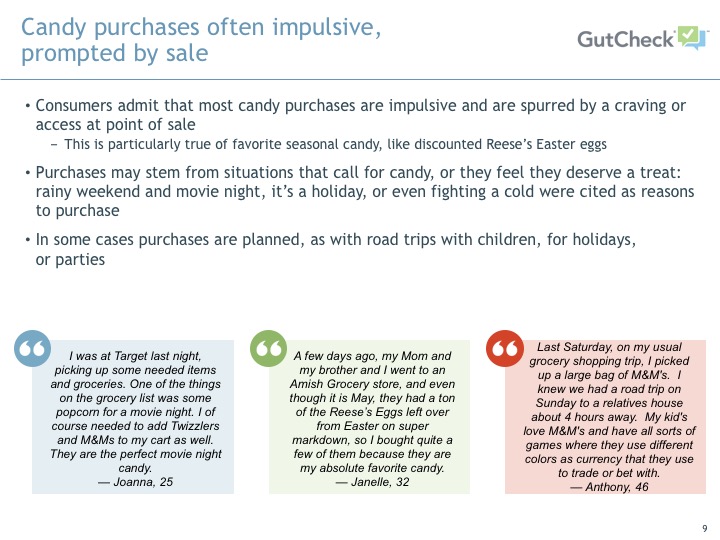 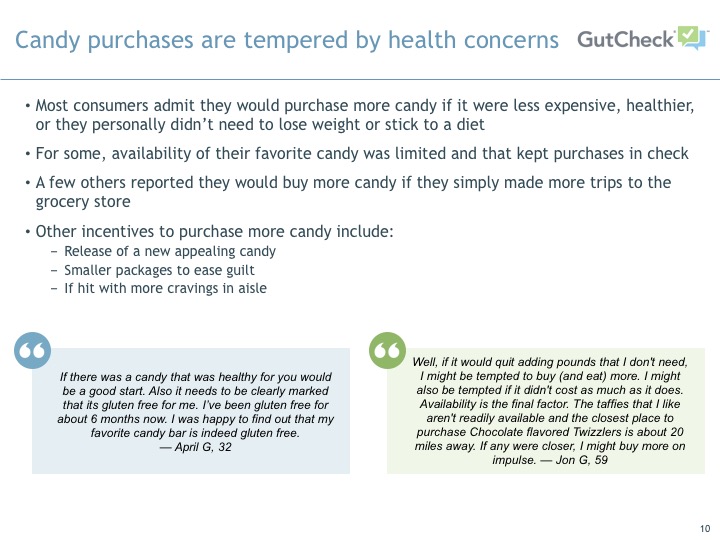 Reese’s Peanut Butter Easter Eggs top the list of favorite candies
Favorite candy is typically “classic”, most often chocolate
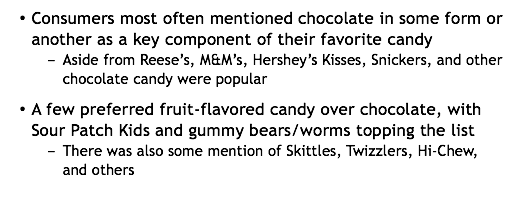 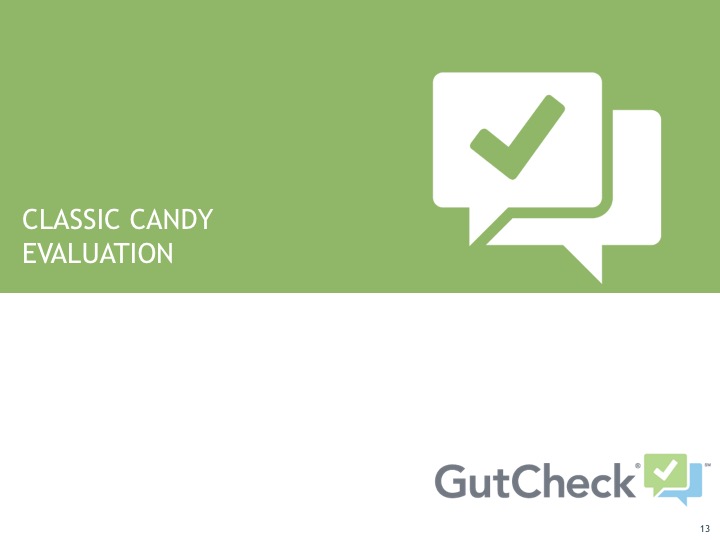 Aside from taste, nostalgia factors heavily into classic favorites
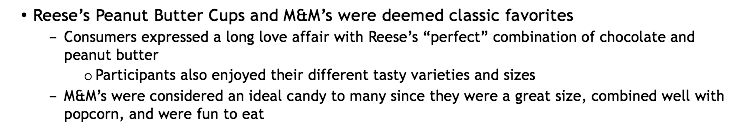 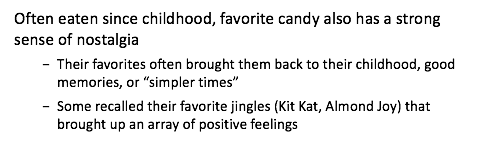 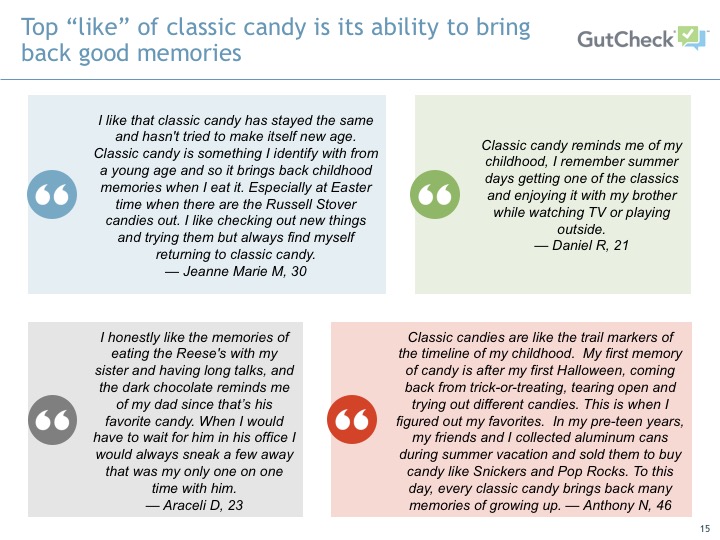 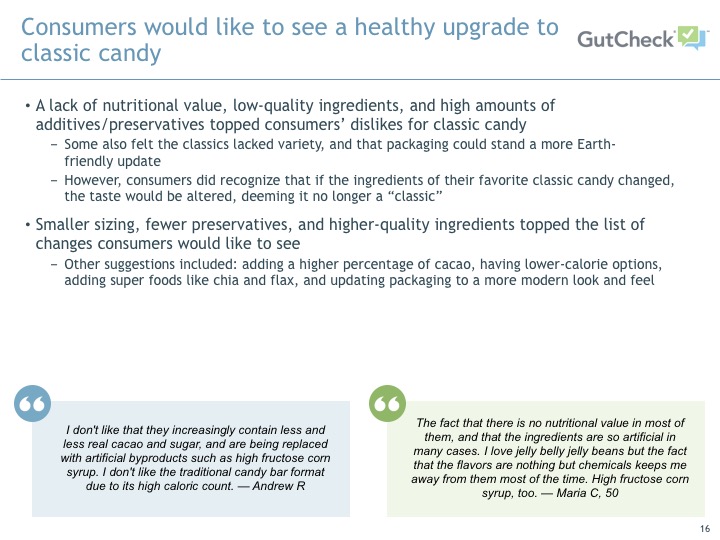 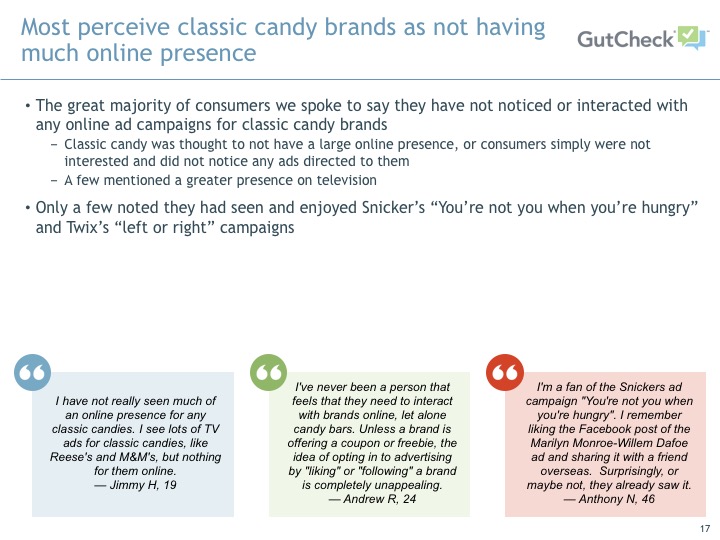 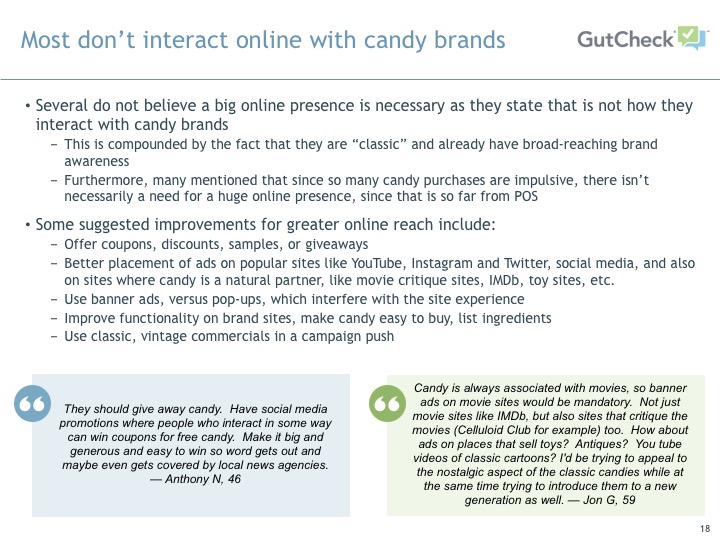 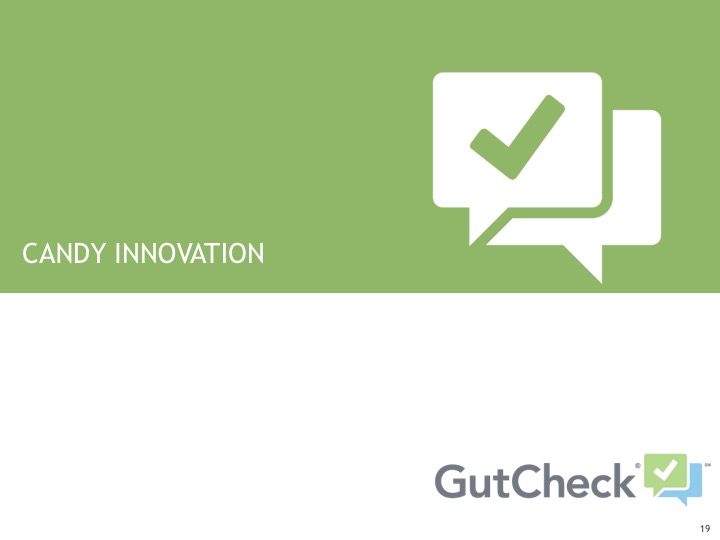 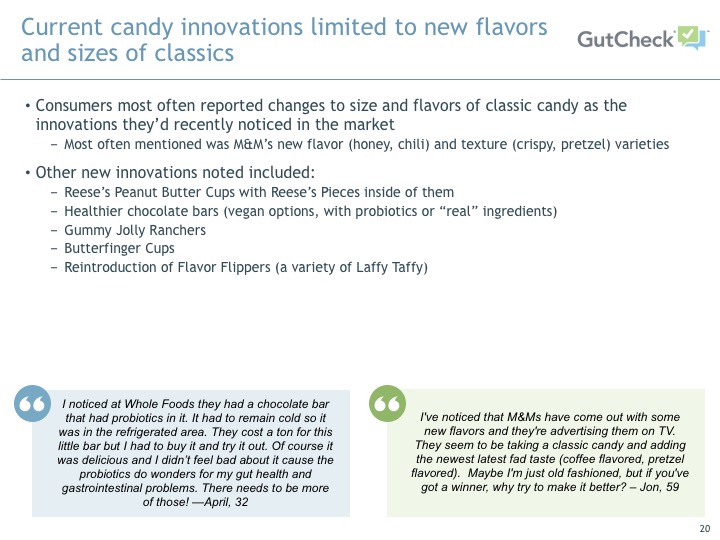 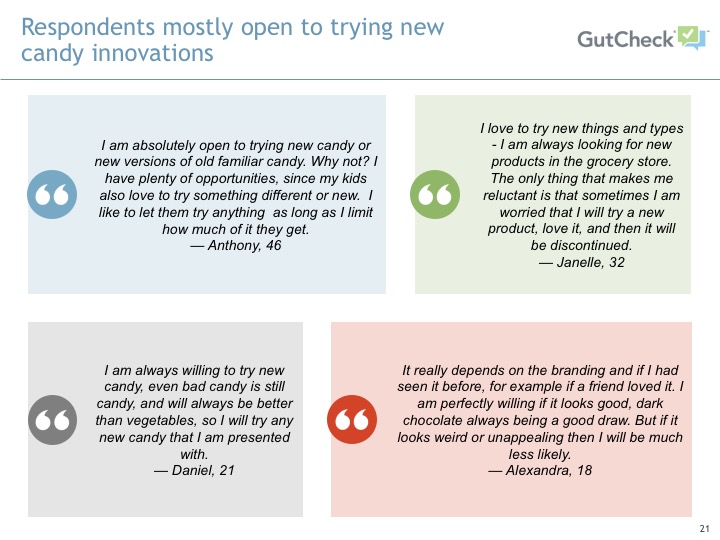 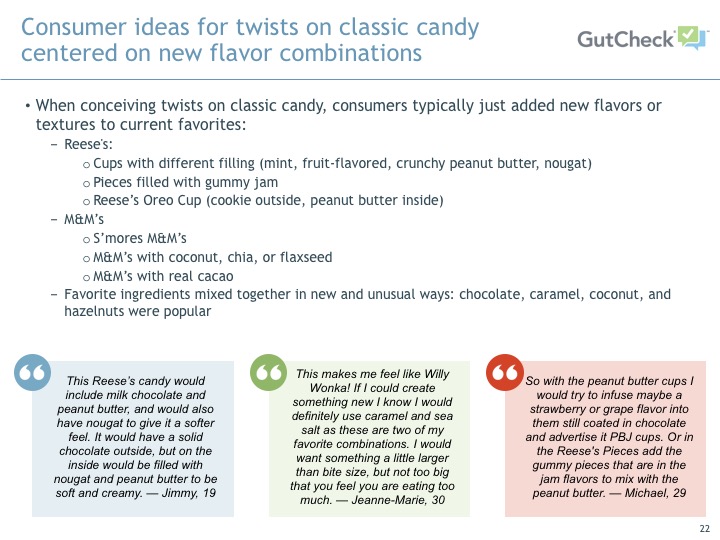 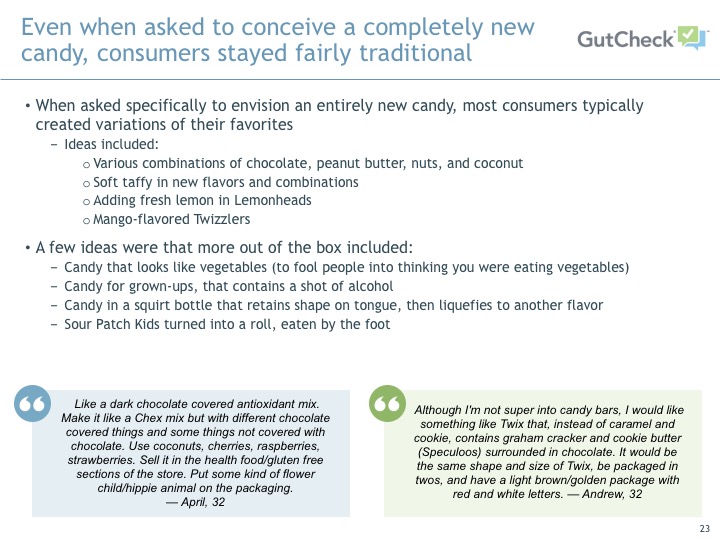 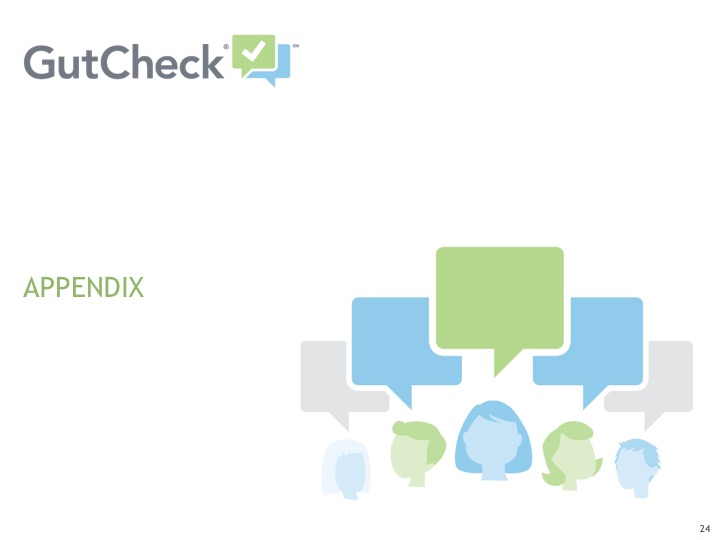 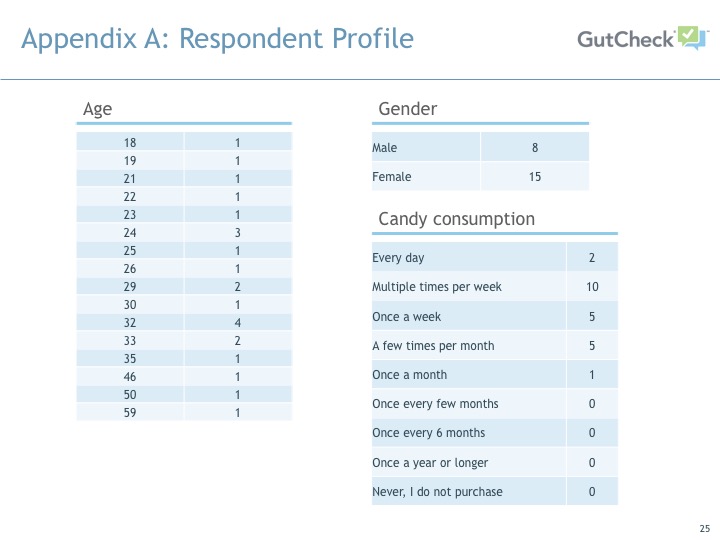 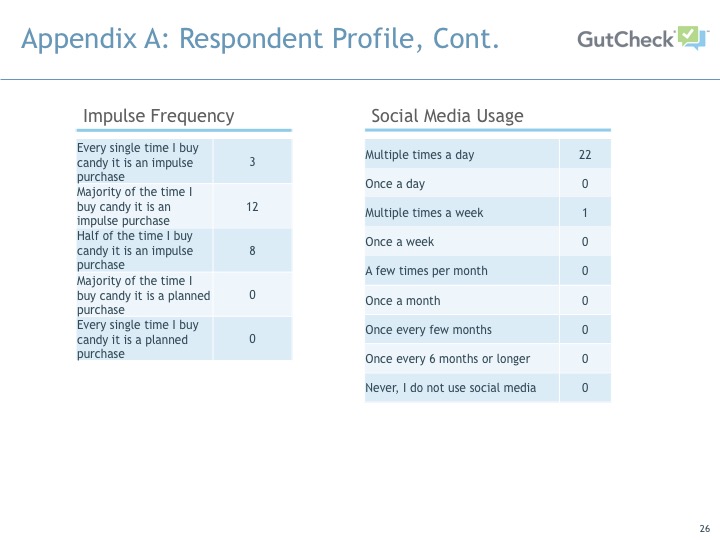 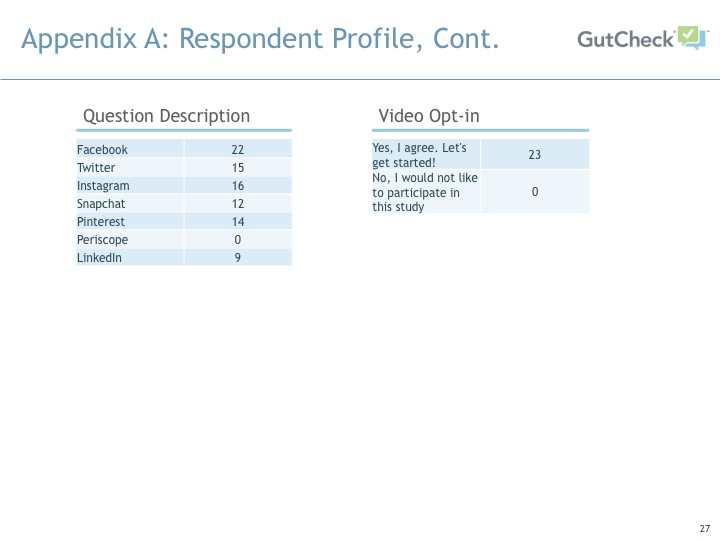 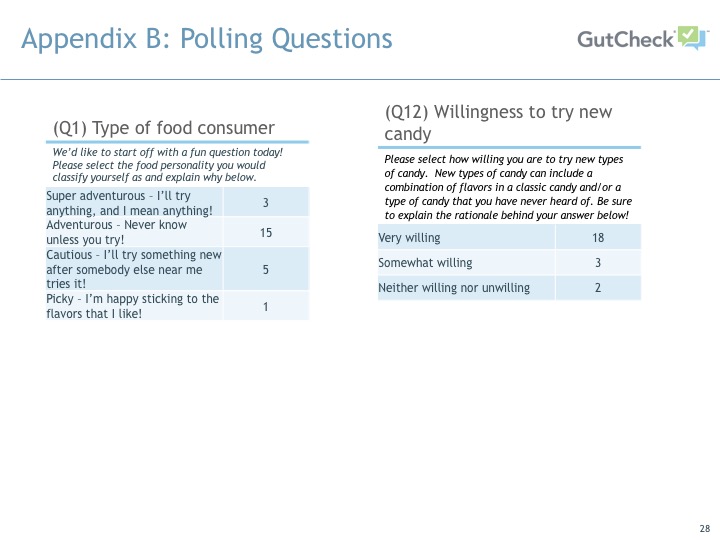